Uke 2
Prosedyrer, evaluering av uttrykk, typekonvertering
Prosedyrer
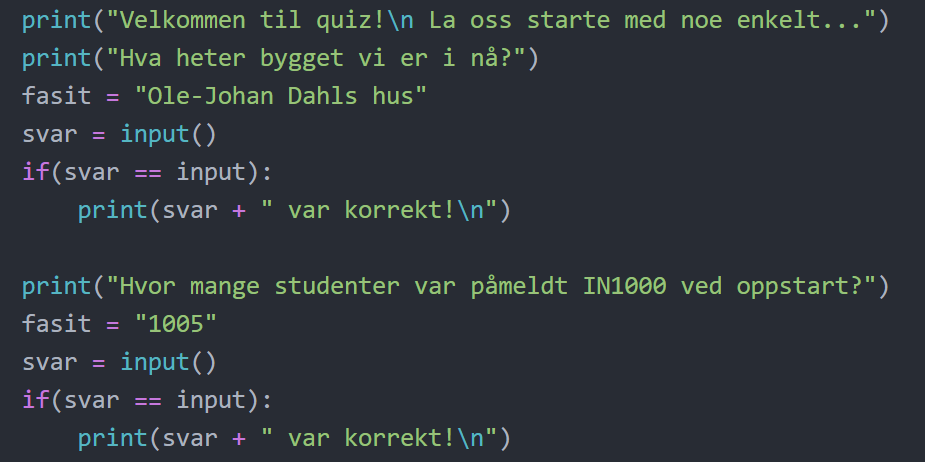 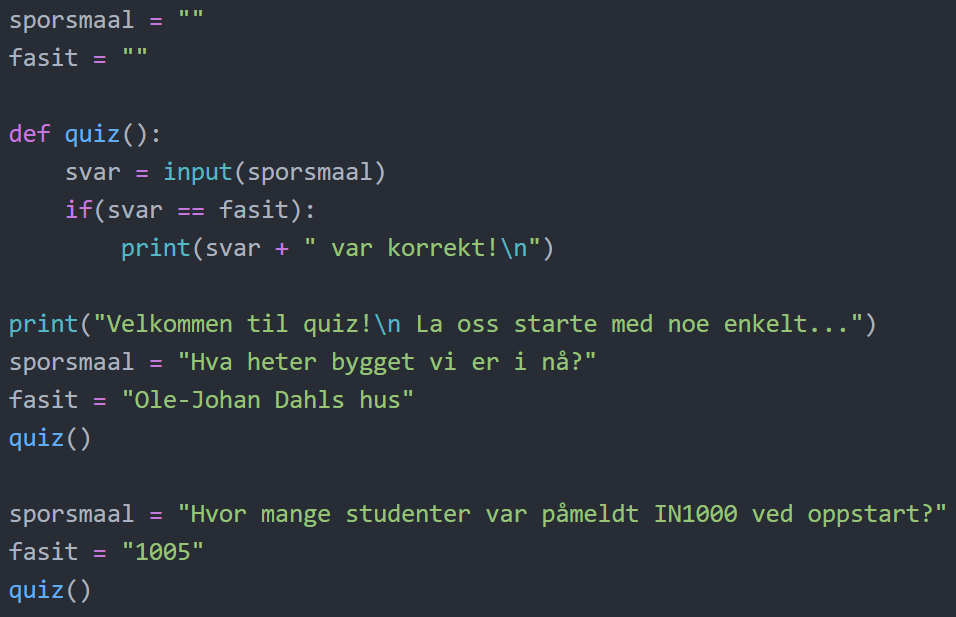 Typekonvertering
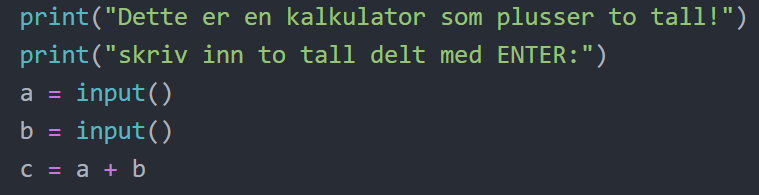 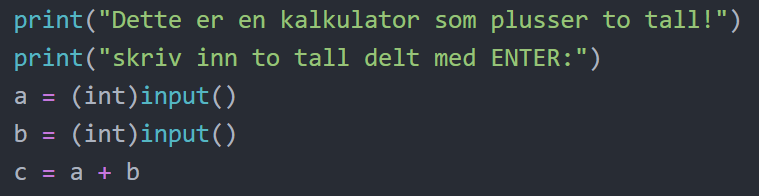 Evaluering av uttrykk
Boolske uttrykk: 
SANT eller USANT
True eller False
1 eller 0
...
==
!=
>
<
>=
<=
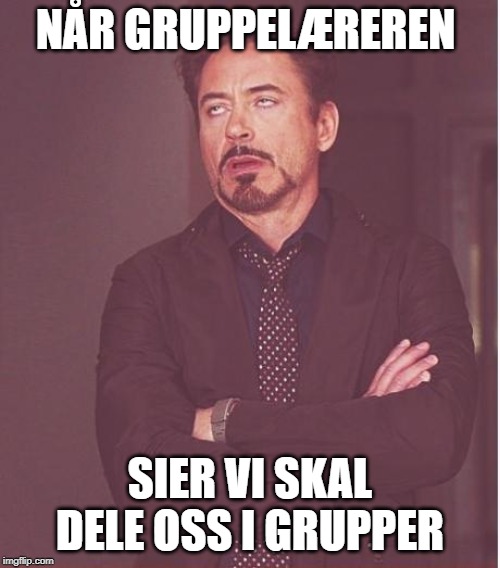 Oppgave 1
Hva evalueres de ulike uttrykkene til?
True and True 
True and False 
True or True 
True or False 
False or False 
not(True) 
not(False) 
True and not(True) 
True and not(False) 
not(True) or not(False)
Oppgave 2
Evaluer følgende uttrykk (True eller False):
6>6  
6>=6 
6<6  
6<=6 
6==6 
6!=6
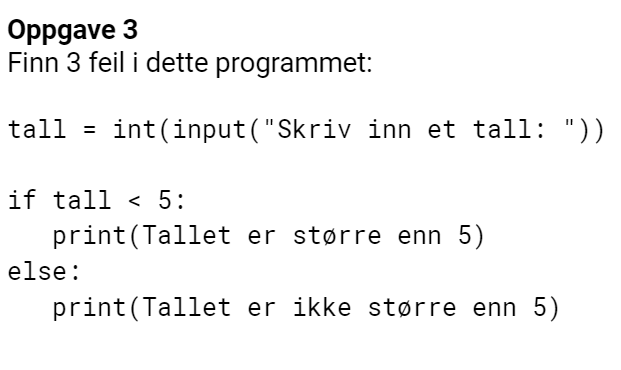 Oppgave 5
Forklar kodeflyten i denne oppgaven (nummerer ved siden av hvilken rekkefølge ting skjer i) samt hva som skrives ut på skjermen (bruk ditt eget navn og et valgfritt tall):
def multipliser() :
    tall = float(input("Skriv inn et tall: "))
    print("Sum: ", tall*tall)
def velkommen() :
    navn = input("hva heter du? ")
    print("velkommen til in1000 ", navn)
def siHallo() : 
    print("Hallo!")
    siHallo()
    velkommen()
    print("Klar til å multiplisere litt?")
    multipliser()
Aktiv læring!
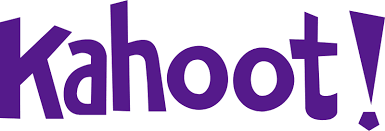